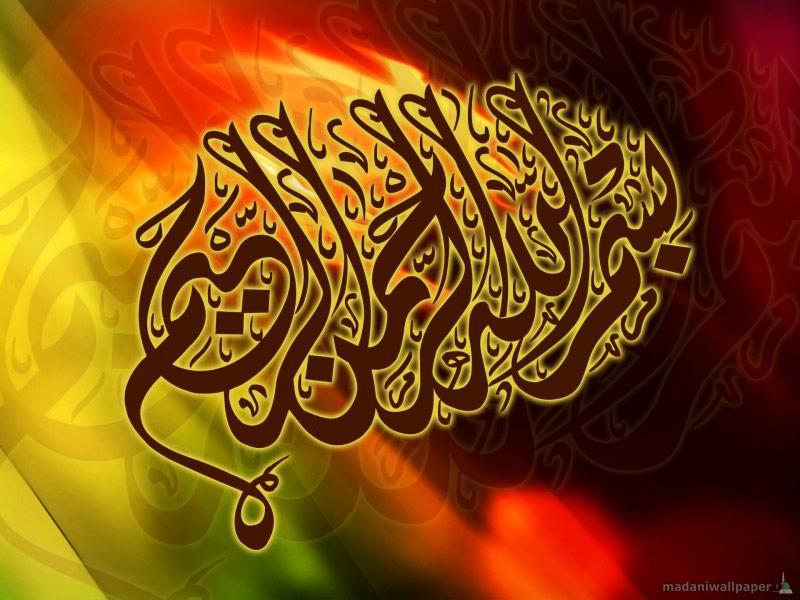 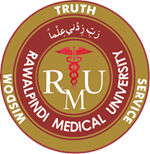 Receptors & Signal Transduction
Supervised by Prof.Samia Sarwar Chairperson Physiology Presenter :Dr.Sidra Hamid (FCPS PHY)
Dated : 28-01-2025
Physiology Department
Foundation Module First Year MBBS
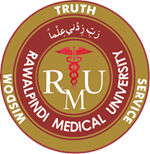 Motto, Vision, Dream
To impart evidence based research oriented medical education

To provide best possible patient care

To inculcate the values of mutual respect and ethical practice of medicine
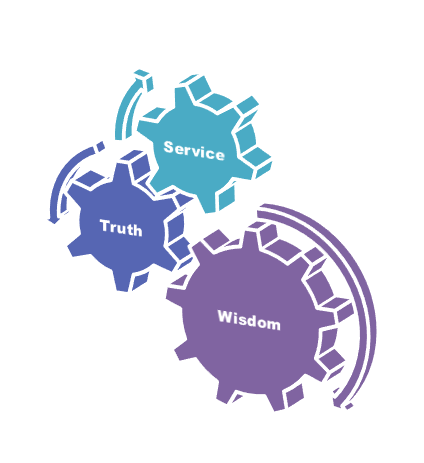 3
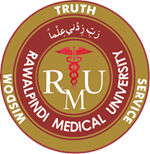 Professor Umar Model of Integrated Lecture
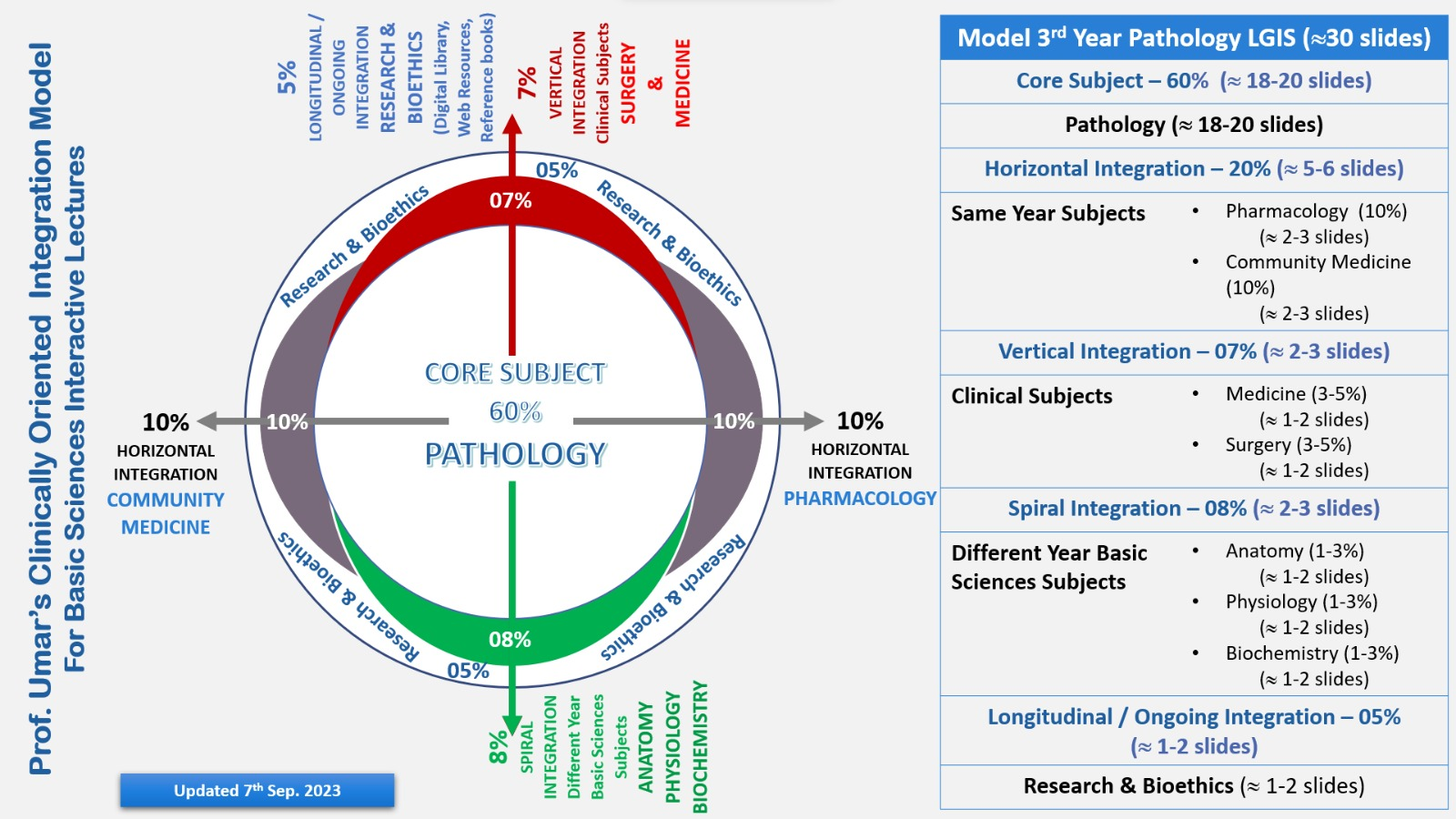 4
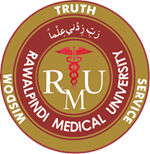 Bloom's Taxonomy : Domains of Learning
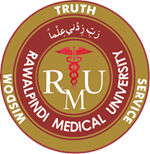 Diagrammatic Representation of Bloom’s Taxonomy
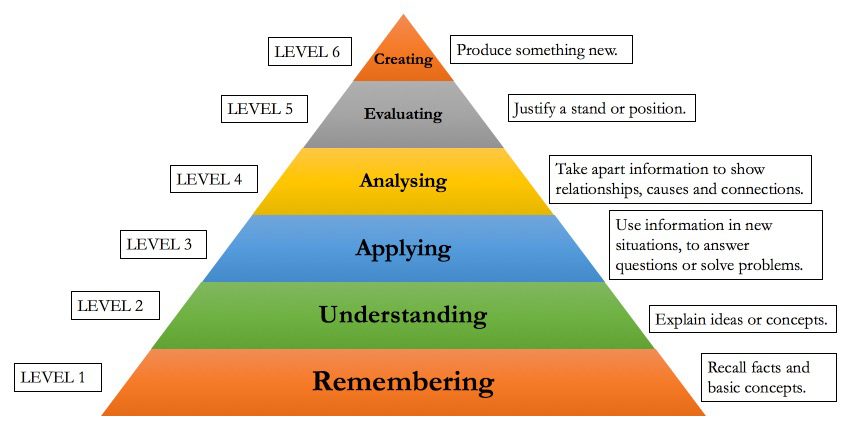 6
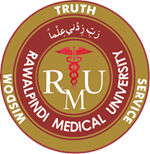 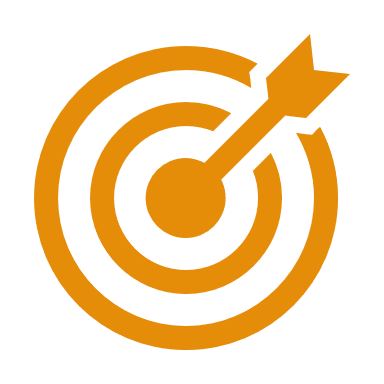 Learning objectives
At the end of the session the students should be able;
Define ligand 
Define receptors
Identify different types of receptors
Signal transduction
7
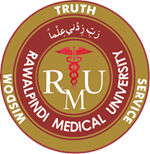 Core Knowledge
8
Core Concept
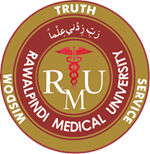 Extracellular messengermolecules (ligands/signal)
Receptors at target cell
Signal transduction pathway
Effectors
Cell Communication(cell signaling)
9
Core Concept
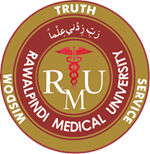 Natural DDD
Ligand
Natural endogenous substances which act on various receptors in the body
• Acetylcholine, GABA, Adrenaline, Glutamate etc
• Most drugs act by altering the activity of
   ligands having either similar effects, opposite   or block effect of ligand
[Speaker Notes: SMALL LIPOPHILIC
WATER SOLUBLENO GAS
NO]
Core Concept
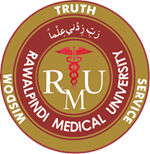 Receptor
Macromolecule or binding site located on the surface or inside the effector cell that serves to recognize the signal  and initiate a response to it
Core Concept
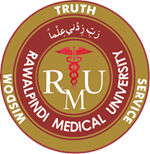 Intracellular receptors
Cytoplasm  (Type –I)(androgen, glucocorticoid,  mineralocorticoid and progesterone) 
Nucleus (Type-II)(peroxisome proliferator, retinoic acid,  & thyroid receptors)

Cell surface receptors
Ligand gated Ion channels
Enzyme linked receptors
G-protein coupled receptors
Receptor
LOCATION
12
Core Concept
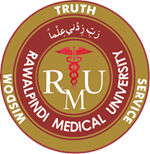 Receptor
Structure
Cell Surface Receptor
External ligand binding domain
Hydrophobic transmembrane spanning domain
Intracellular domain
Intracellular Receptor
Ligand binding domain
DNA binding domain
Transcription activating domain
13
Core Concept
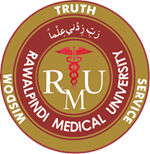 Receptor & LigandBinding
Each receptor has a recognition site which is specific region of the receptor to which signal molecule binds
[Speaker Notes: Specific receptor for a specific ligand]
Core Concept
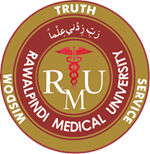 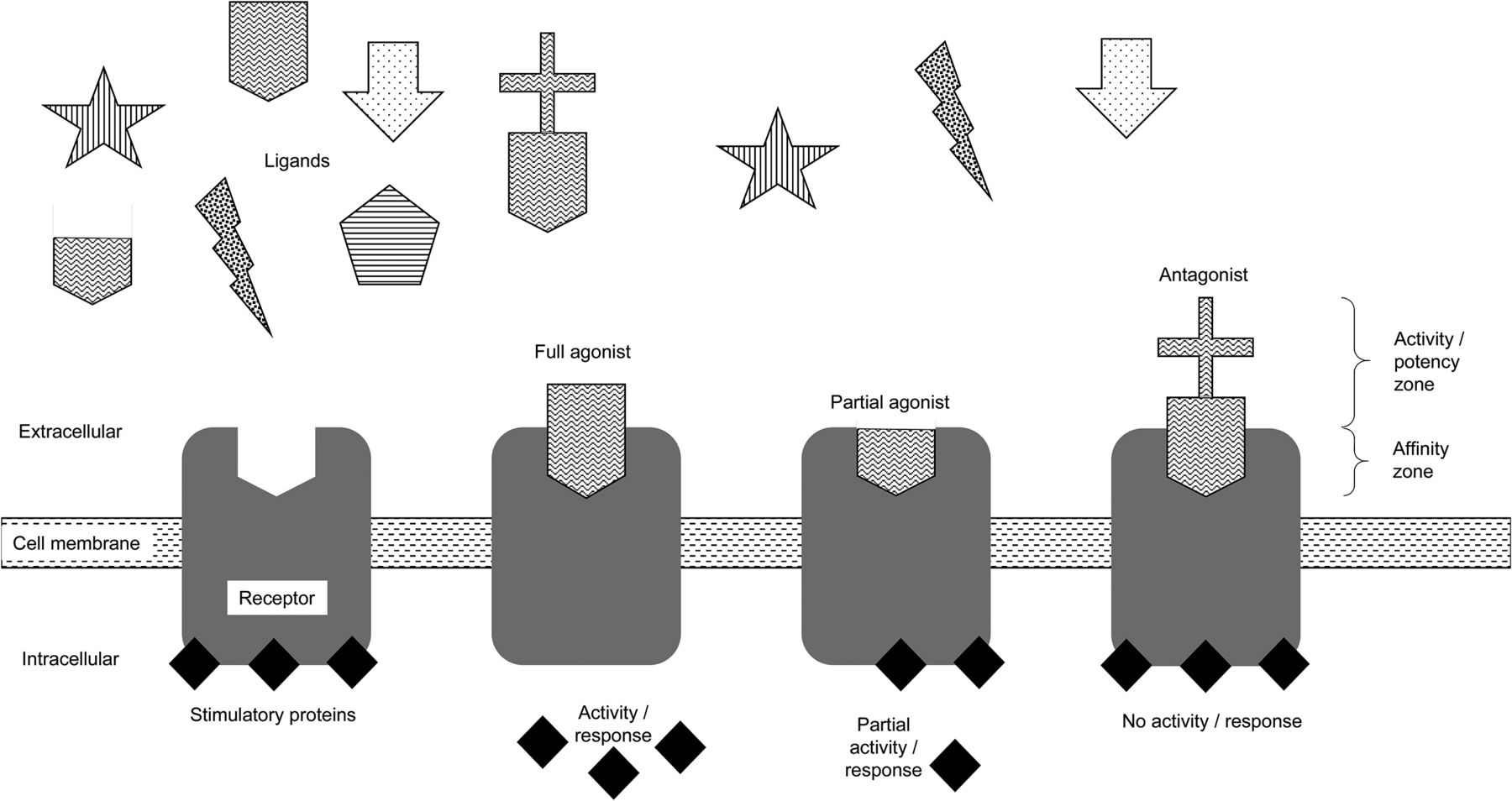 15
Core Concept
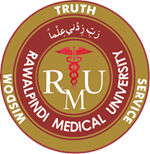 Receptor regulation
Normal
Up Regulation
Down Regulation
16
Core Concept
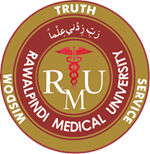 Signal transduction
Signal transduction (also known as cell signaling) is the transmission of molecular signals from a cell's exterior to its interior. Signals received by cells must be transmitted effectively into the cell to ensure an appropriate response. This step is initiated by cell-surface receptors.
17
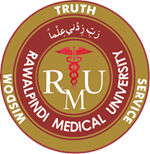 Horizontal Integration (Biochemistry)
18
Horizontal Integration/ Biochemistry
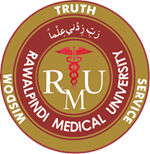 Hormone Receptors
Membrane proteins
Specific for each hormone
Sensitivity/Responsiveness is determined by :  
 
1.Number of receptors 
              (Larger the number; greater the response)
  
2.Affinity of receptors 
              (Higher the affinity; greater the response)
Core Concept
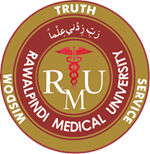 Sensitivity can be changed by:
Change in number of receptors by:
  a.    Increase or decrease synthesis
   b.     Increase or decrease degradation i.e. 
                inactivation/activation
            i.e..
              *  Down regulation of receptors
              *  Up regulation of receptors
 e.g. increase T3decreaseTRH receptors in Ant. pituitary gland
Core Concept
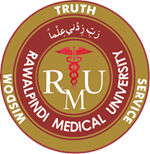 G-Protein : (Molecular Switch)
Membrane bound protein ;couples hormone receptor to effector enzyme
α-GDP or GTP         Gs  ,Gi proteins
β
g
Site of hormone receptors: 
*Cell membrane ; Catecholamines
*Cytoplasm ;Steroids
*Nucleus ; T4
Number:2000-100,000 receptors on each cell
Core Concept
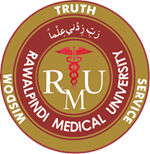 Mechanism Of Action Of Hormones
Endocrine Gland  releases        Hormone that

   binds with specific receptor on target cell  and
 
   triggers intracellular signals by :    
    a. Altering membrane permeability   
    b. Acting through 2nd messenger system 
    c. Activating specific genes to form new  
        proteins
                  and produce

                Physiological Response
Core Concept
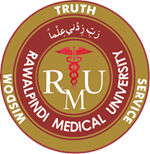 1. Altering Membrane Permeability
By opening/closure of ion channels 
 
Na+, K+, Ca++ channels 
 
Examples: Action of Catecholamines, Ach
Core Concept
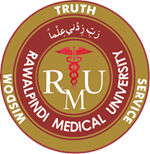 2.Acting Through 2nd Messenger System
a. Adenyl Cyclase - cAMP 2nd messenger system

b. Phospholipase-C 2nd messenger system
 
c. Ca-Calmodulin 2nd messenger system
Core Concept
a. Adenyl Cyclase Mechanism
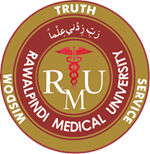 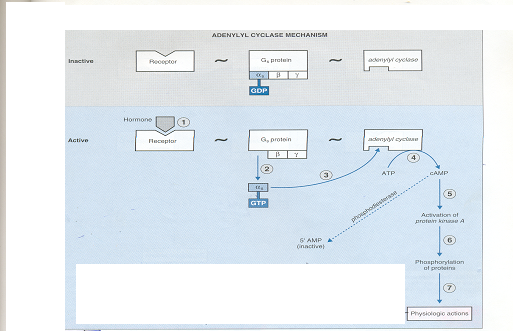 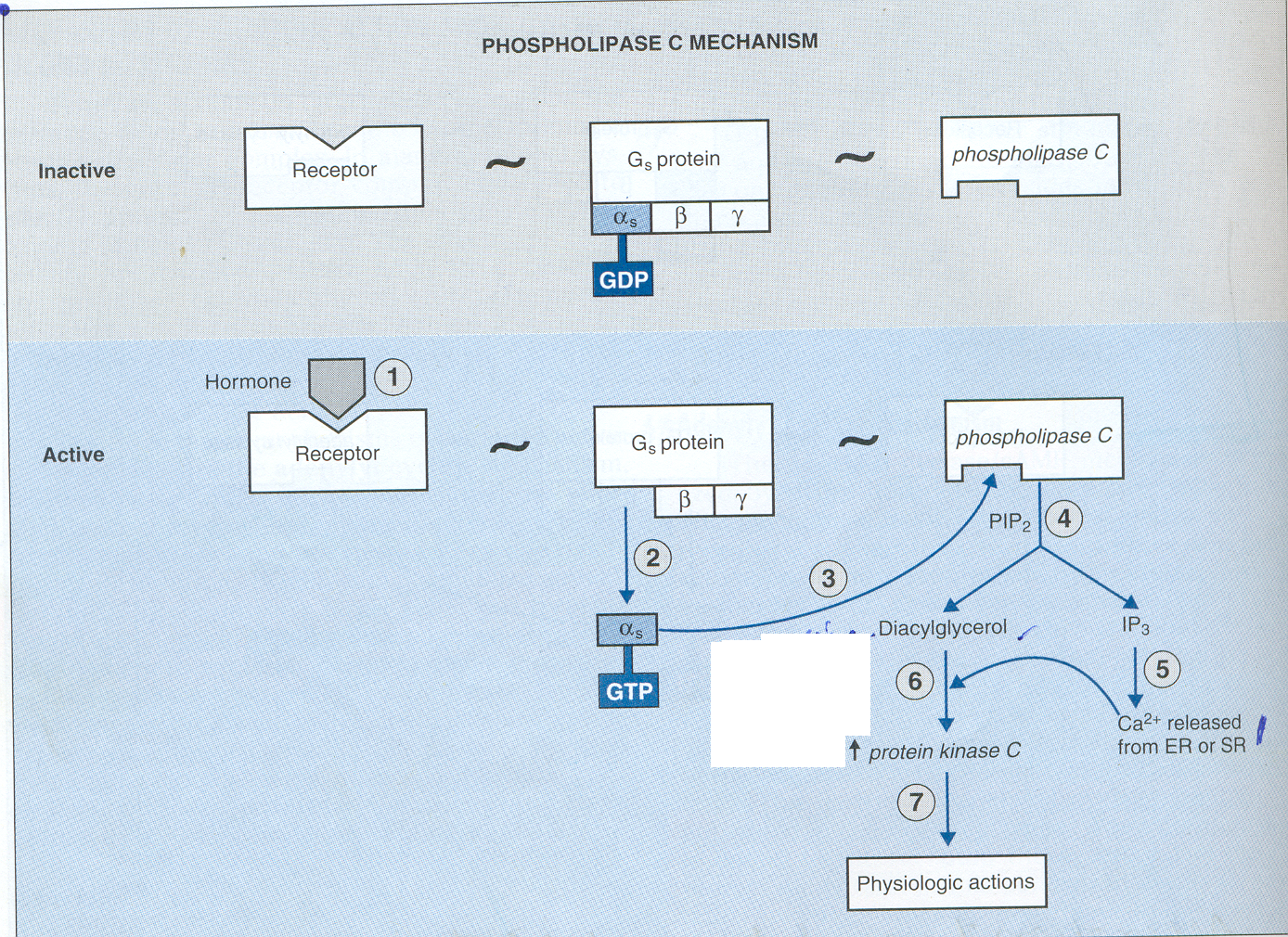 Core Concept
b. Phospholipase C Mechanism
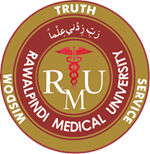 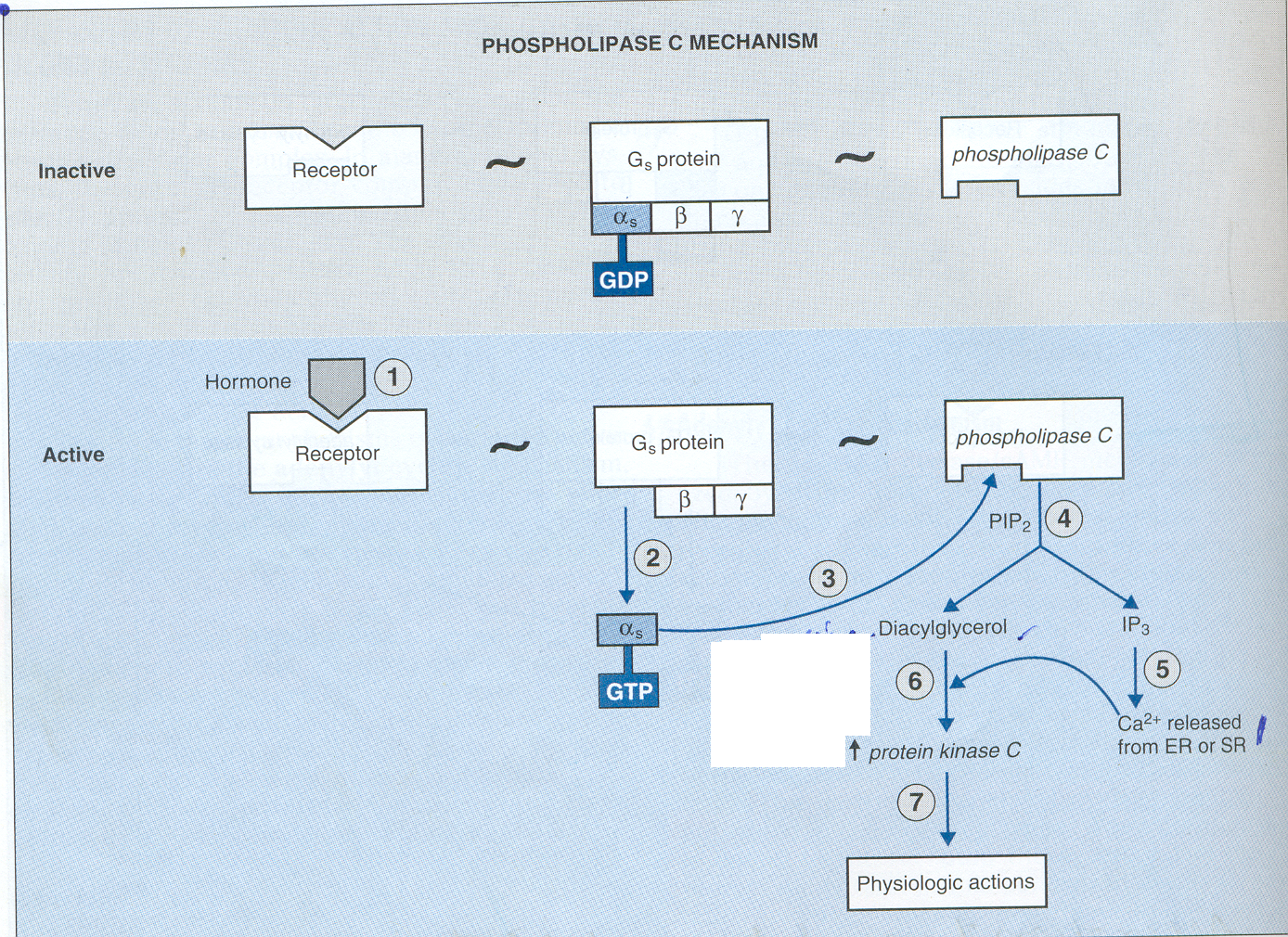 Core Concept
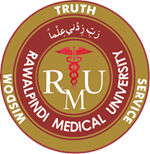 Hormones Using Phospholipase C Mechanism
Angiotensin-II (Vascular smooth muscle)
Catecholamines(α-receptors)
GnRH
GHRH
TRH
Oxytocin
Vasopressin(V1 receptors on vascular smooth muscles)
Core Concept
c. Ca Calmodulin Mechanism
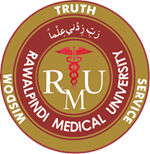 Operates in response to Ca++ entry into cell

1.  Ca++ entry may be initiated by;
    a. change in memb potential causing opening of Ca++ channels
     b. hormones interacting with memb receptors causing opening   
                  of Ca++ channels in cell memb or ER or Mitochondria
 
 2.  Binding of Ca++ with Calmodulin

 3. Activation/Inactivation of calmodulin dependent protein kinase
Core Concept
c. Ca Calmodulin Mechanism
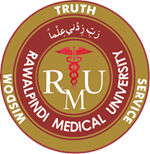 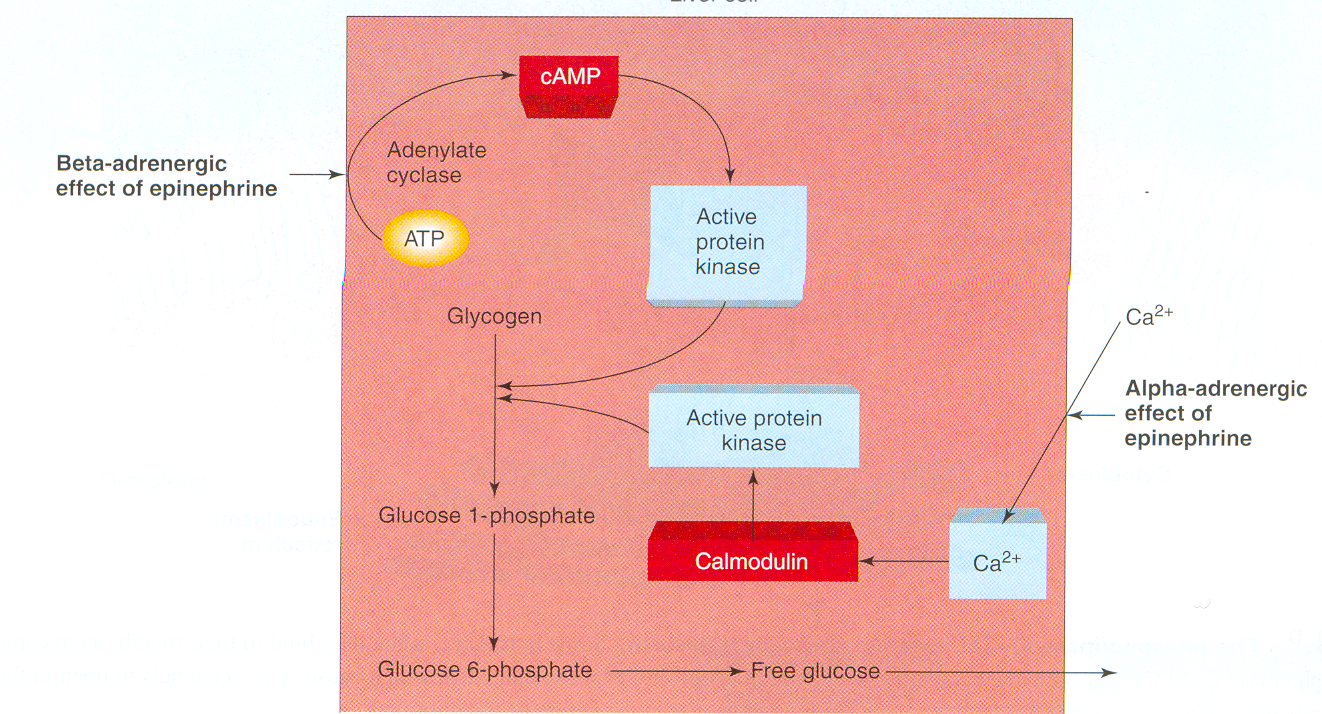 Core Concept
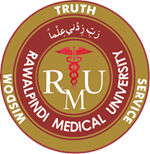 3.Hormone Action Through Activation of Genes & Protein synthesis
Via nuclear transcription & ribosomal translation

Synthesis of proteins function as ; enzymes, transport proteins, structural proteins

e.g. steroid hormones; cortisol, aldosterone and T4 ,etc
Core Concept
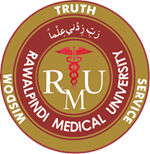 Hormone Action Through Activation of Genes & Protein synthesis
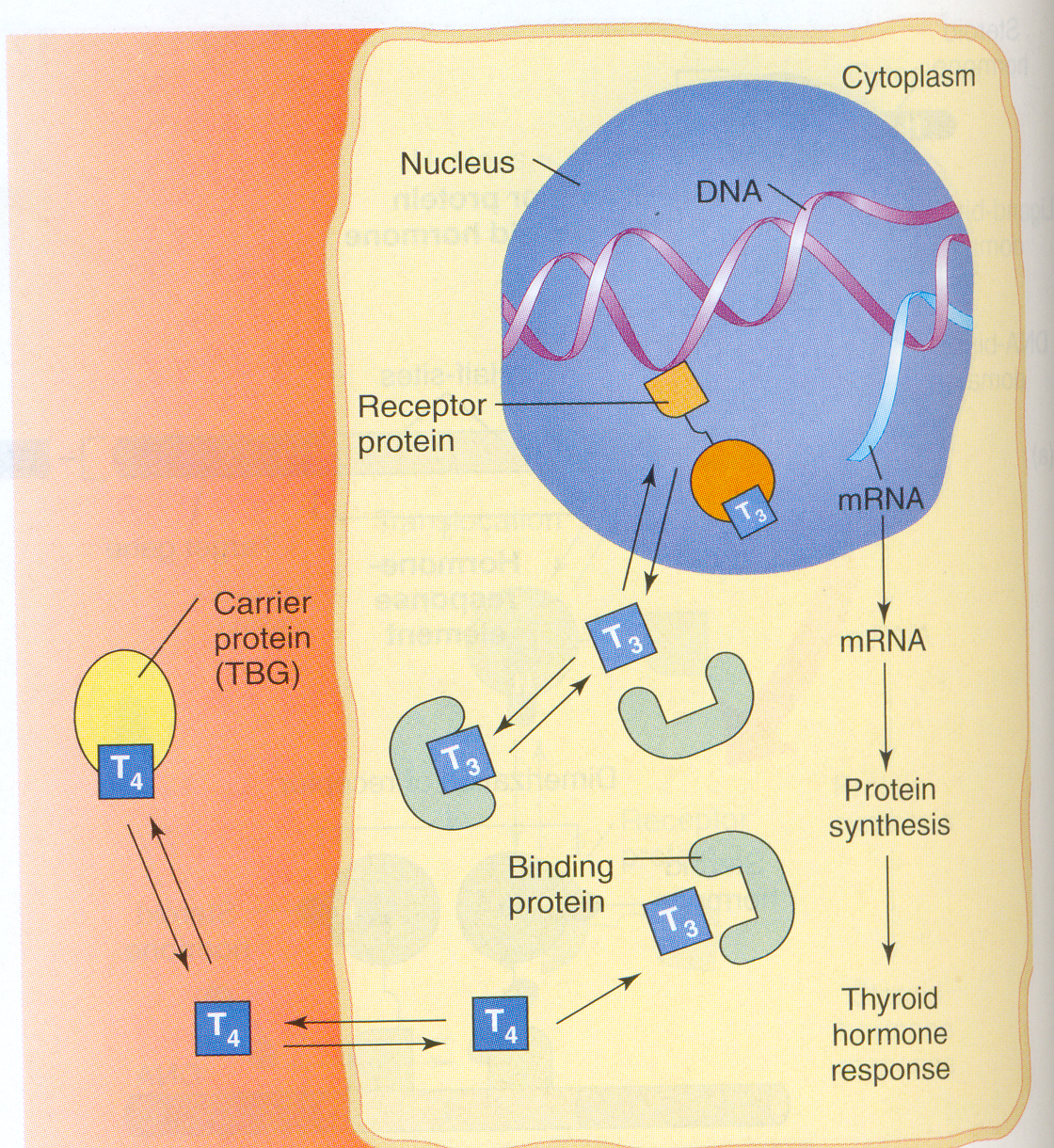 Core Concept
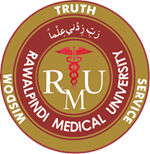 Hormone Action Through Activation of Genes & Protein synthesis
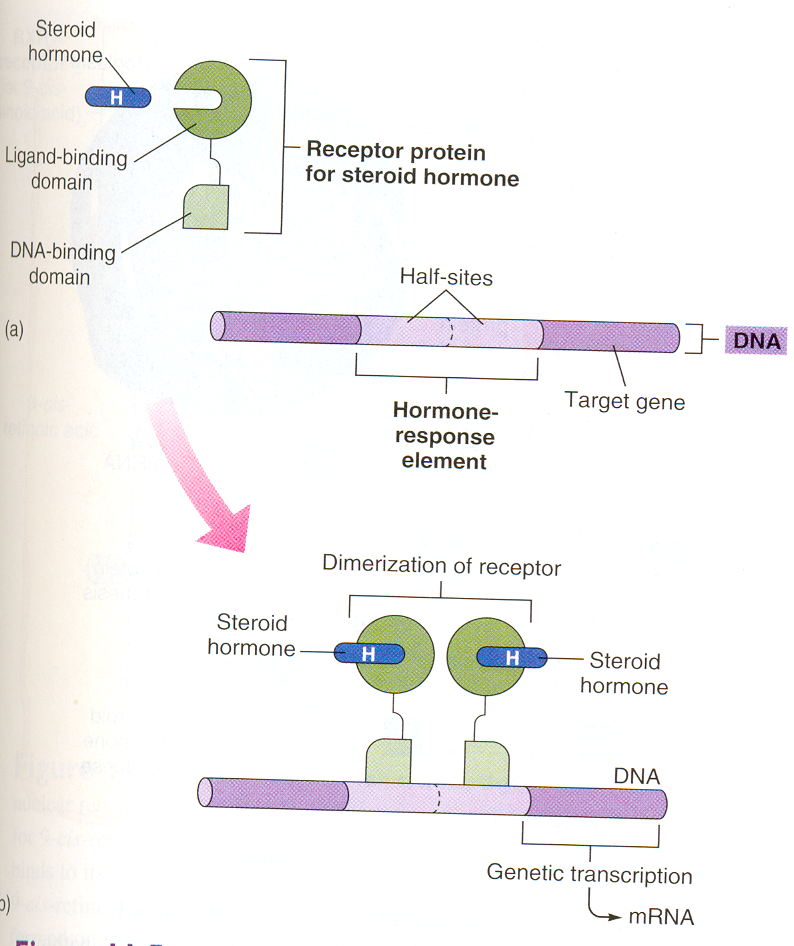 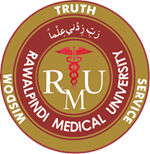 Vertical Integration (Pharmacology & Medicine)
33
Vertical Integration/Pulmonology & Medicine
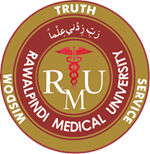 Mechanism of Action of Insulin
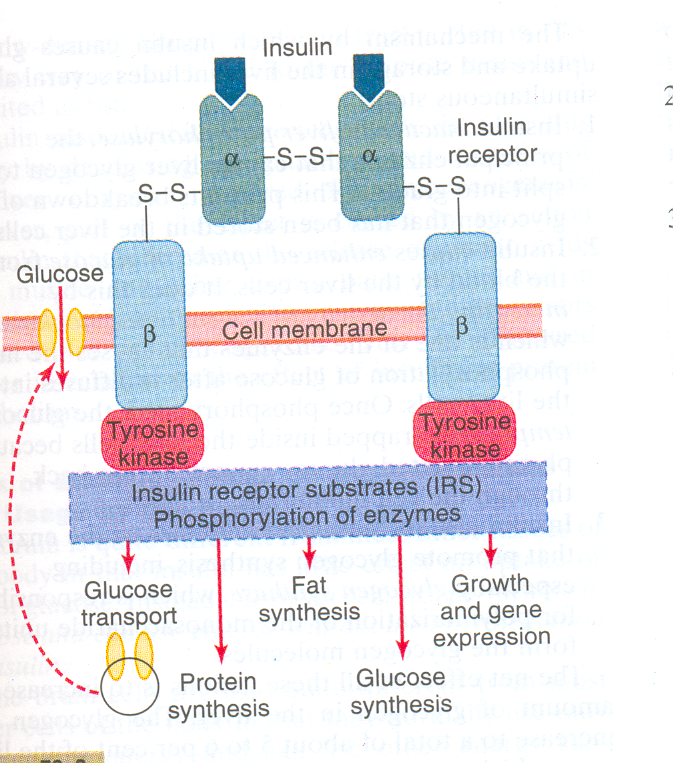 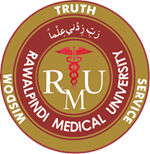 Spiral Integration
35
Spiral Integration/Research
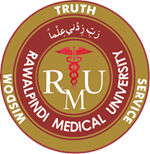 Artificial Signal Transduction with Primary and Secondary Messengers
Kai Bernitzki, Dr. Michael Maue, Prof. Thomas Schrader
First published: 07 September 2012
 https://doi.org/10.1002/chem.201200623
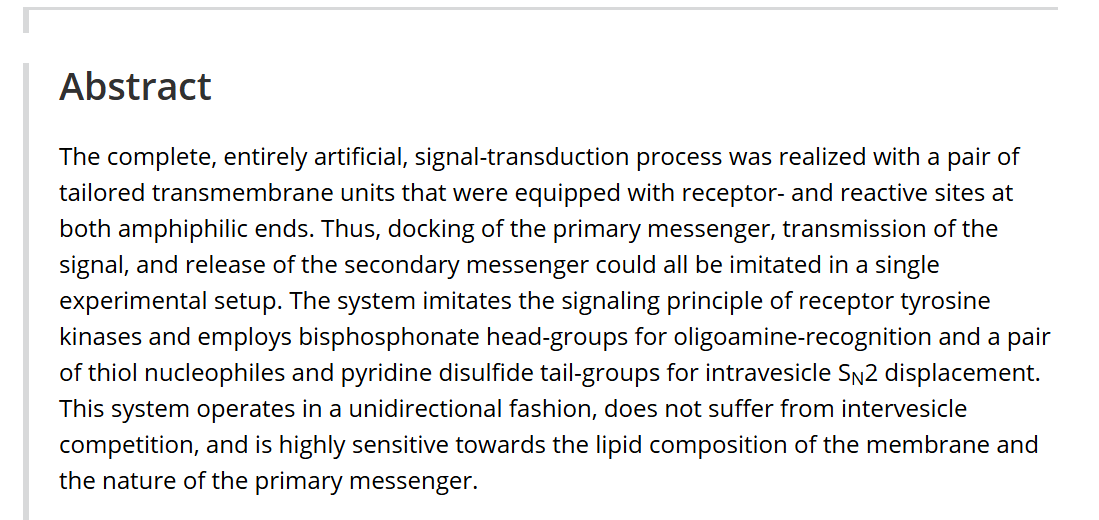 36
Spiral Integration/Bioethics
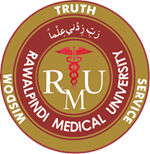 Lesson of the Day Autonomy
Autonomy means that the patients are able to make independent decisions. This means that doctors & nurses should be sure patients have all of the needed information that is required to make a decision about their medical care and are educated. They do not influence the patient's choice.
The Right of Self-Determination or Autonomy would include the right to refuse treatment, the right to participate in research or refuse it. To exercise this right would require Informed Consent.
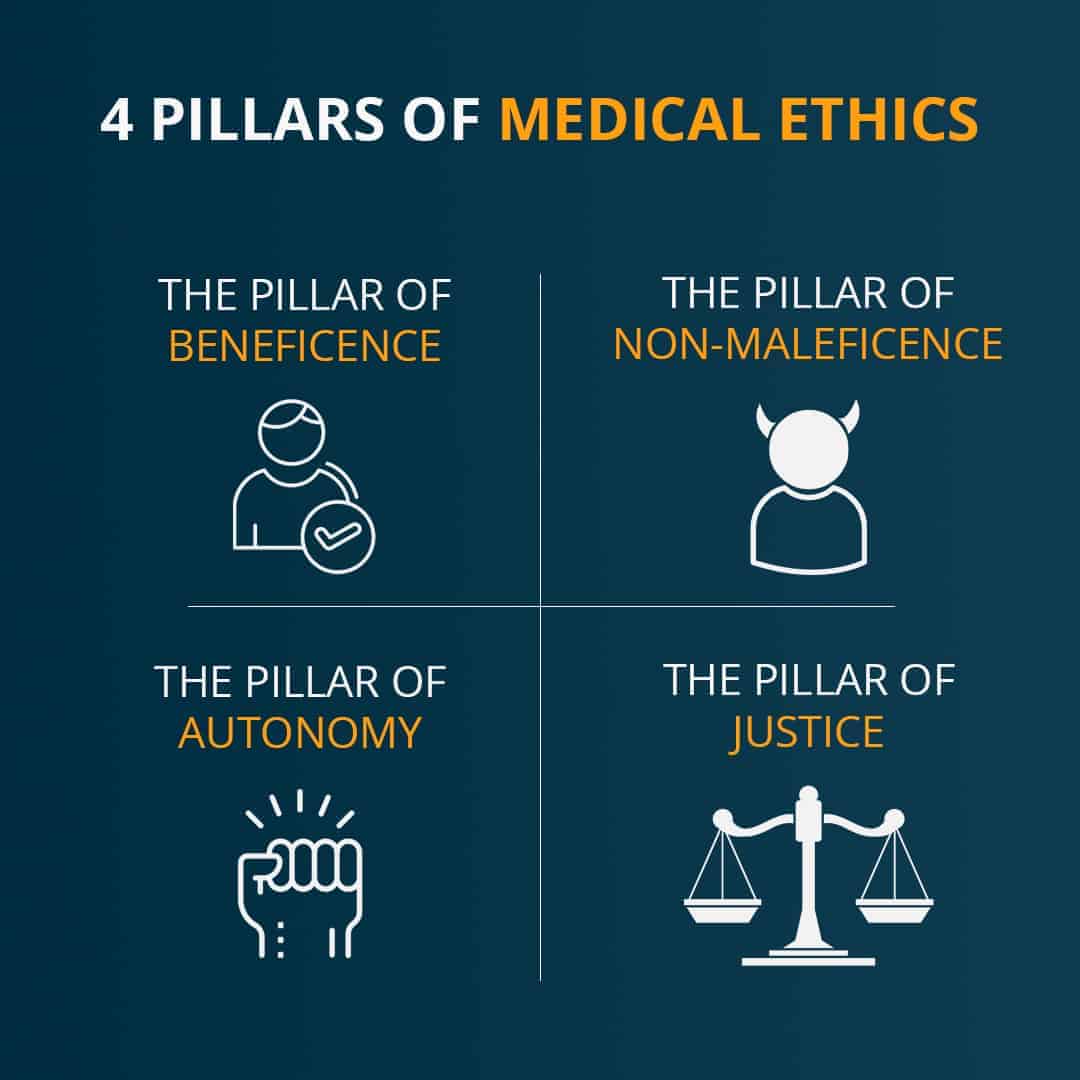 37
Promoting IT & Research Culture
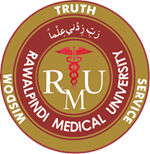 How To Access Digital Library
Steps to Access HEC Digital Library
Go to the website of HEC National Digital Library.
On Home Page, click on the INSTITUTES.
A page will appear showing the universities from Public and Private Sector and other Institutes which have access to HEC National Digital Library HNDL.
Select your desired Institute.
5.  A page will appear showing the resources of the institution
6. Journals and Researches will appear
7. You can find a Journal by clicking on JOURNALS AND DATABASE and enter a keyword to search for your desired journal. Link:https://www.topstudyworld.com/2020/05/access-hec-digital-library.html?m=1
38
References
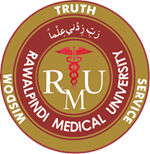 References
Guyton and Hall Textbook of Medical Physiology 14th Edition 
 Ganong’s  Review of Medical Physiology 25th Edition 
 Sherwood, 9th edition.
 Silverthorn Physiology, 6th edition
 Vander’s Human Physiology, 14th edition
39
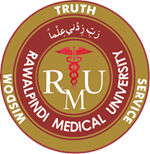 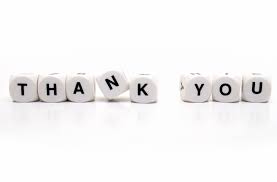